12.0 Release Training
Online Credit Unions:  July 23, 2012
CU*NorthWest/CU*South:  July 29, 2012
Self Processing CUs:  August 12-13, 2012
Last updated 7/13/12
Member Services
2
My Other Accounts
3
My Other Accounts
4
My Other Accounts
5
Phone Operator Payoff Calculator – Now for 360 Mortgages Too!
6
Phone Operator Payoff Calculator – Now for 360 Mortgages Too!
7
Updated Phone Operator History Screen
8
And More Member Services…
Last Ten Accounts Feature to Member Personal Banker
Last Ten Accounts Feature Added When Printing Miscellaneous Account Forms
Allow Checks or Transfers on Dividends to Base Share
Shared Branch Check Holds
9
Lending
10
Permanent Underwriting Comments
11
Permanent Underwriting Comments
12
Expanded Loan Application Now Allows for Unlimited Income/Employment Sources
13
Expanded Loan Application Now Allows for Unlimited Income/Employment Sources
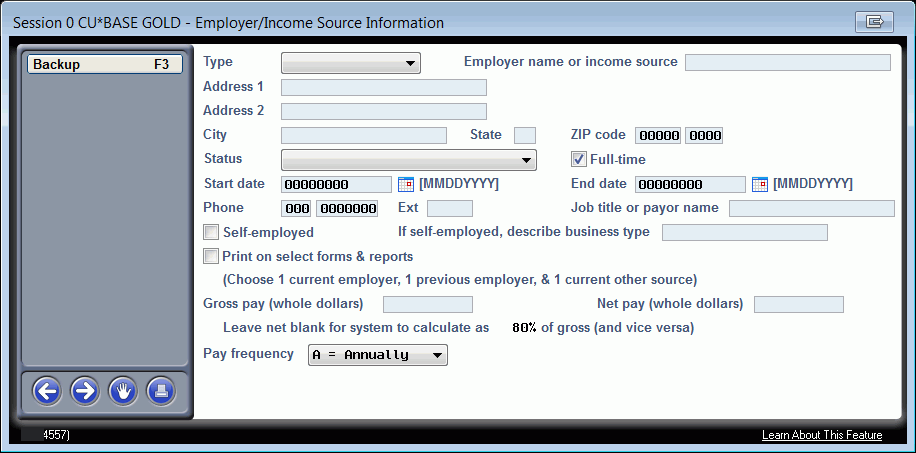 14
Expanded Loan Application Now Allows for Unlimited Income/Employment Sources
15
Mortgage Payoff Statements Now Available
16
And More Lending…
CPI Force-Placed Insurance
Loan Dashboard Enhancements
Participation Trial Balance Enhancements
Loan-to-Value Report Enhancements
Loan Classification Report Enhancement
Dealer Track Enhancement – Additional Terms Now Supported
Dealer Track – Collateral Other Than Auto Allowed
Allow Custom Tracker Descriptions
17
Management/CEO
18
Automating Credit Union Reports and Saving Report Filters
19
Automating Credit Union Reports and Saving Report Filters
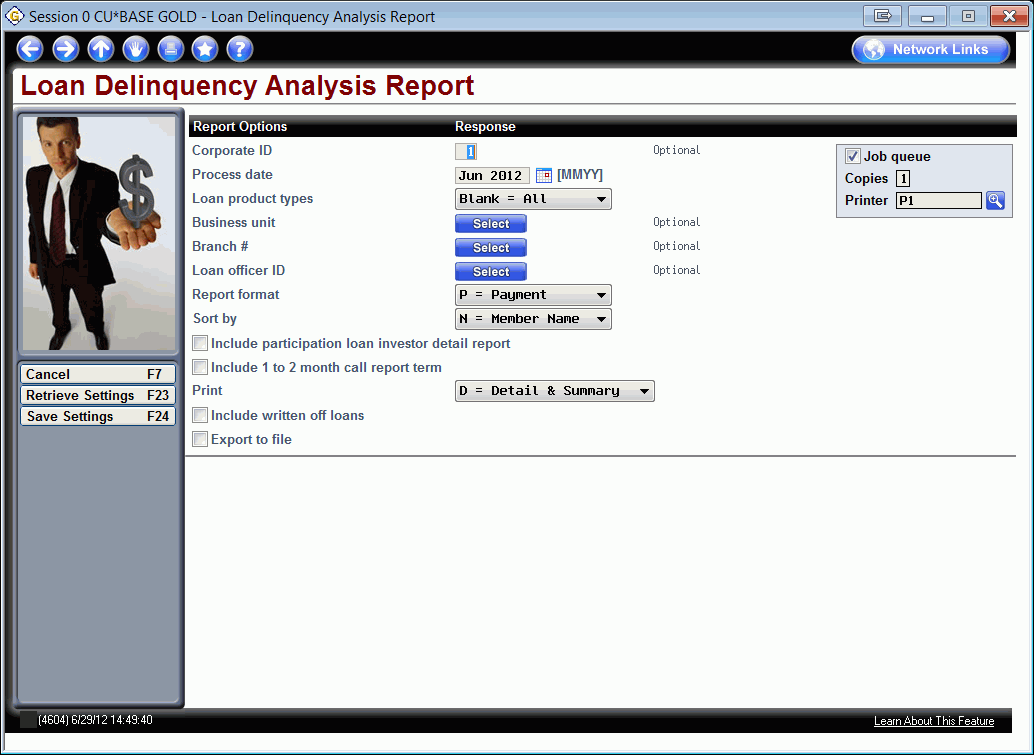 20
Automating Credit Union Reports and Saving Report Filters
21
Automating Credit Union Queries
22
Automating Credit Union Queries
23
ANR/NSF Fee Options: Available vs. Current Balance for ATM/Debit Card Transactions
24
Concentration Risk Analysis
25
Concentration Risk Analysis
26
Mobile Web and Mobile Text Statistics Added to ARU/Online Banking Dashboard
27
Learn from a Peer – Loan Rate Comparison Dashboard
28
Learn from a Peer – Loan Rate Comparison Dashboard
29
NEW!  Member Retention (by Year Opened) Dashboard
30
NEW! Account Retention (by Year Opened) Dashboard
31
Membership Retention (by Age Group) Dashboard Enhancements
32
NEW! Account Retention (by Member Age Group) Dashboard
33
Transaction Sampling Dashboard
34
Tiered Services Analysis Dashboard Enhancements
35
Tiered Services Analysis Dashboard Enhancements
36
And More Management/CEO…
ATM Activity Dashboard
New YTD Dividends Interest Report
Access Data on Months Prior to the Previous End-of-Month – Without a Backup Tape!
37
Marketing
38
Smart Messaging
39
Smart Messaging
40
Updated Inquiry to Review Enrolled/Suspended Marketing Club Members
41
Auditing
42
Abnormal Activity Monitoring
43
Watch for Abnormal Activity – From Phone Operator, Inquiry and Verify Member
44
And More Auditing…
OFAC Scan Now Archived to OUTQ
New Data Center Security Reports
Branch Indicator Added to BSA Report
45
Accounting/Back Office
New Method for Upload – Direct Mail Post and G/L Import
Duplicate Item Detection
“No ANR Notice Printed” Option for Courtesy Pay Notices
Enhanced Tax Maintenance Screens
For Self Processors:  Select 1 or 2 Backup Tapes
46
EFT
ATM Hold Maintenance
47
Questions?
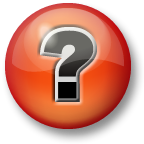 How can I share this information  at my credit union to further train staff?
48
Digging Deeper
Resources available
http://www.cuanswers.com/client_release_summaries.php for the Release Summary
http://www.cuanswers.com/client_reference.php for  CU*BASE reference materials
http://www.cuanswers.com/client_reference_itsme.php for It’s Me 247 reference materials
http://www.cuanswers.com/doc/gold/gold.htm for CU*BASE GOLD online  help
http://www.cuanswers.com/doc/stepbystep/stepbystep.htm#welcome.htm for Show Me the Steps Help
49
Thank you for attending!
50